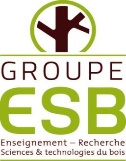 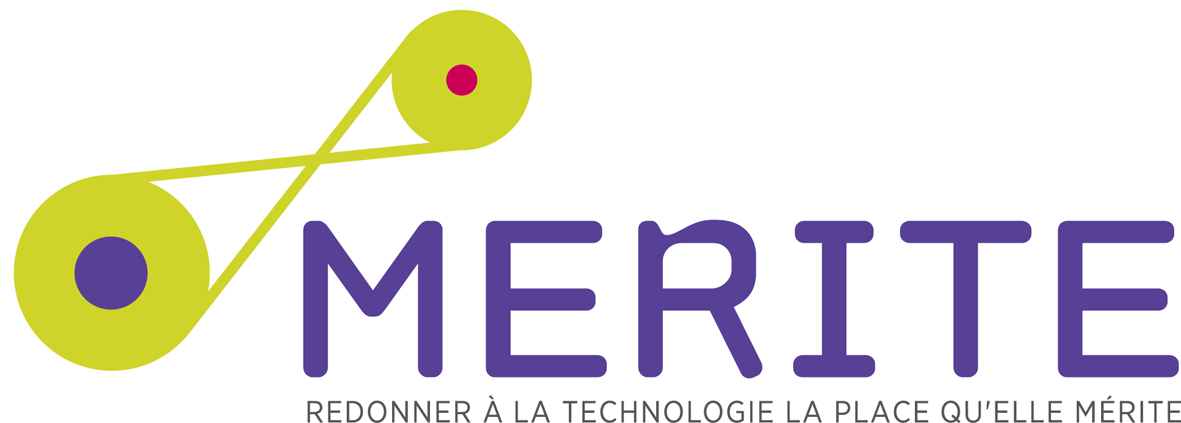 La filière bois
Vers l’économie circulaire
La transformation du bois
1. La gestion et l’exploitation et de la forêt
Il s’agit de la récolte du bois
2. La gestion et l’exploitation et de la forêt
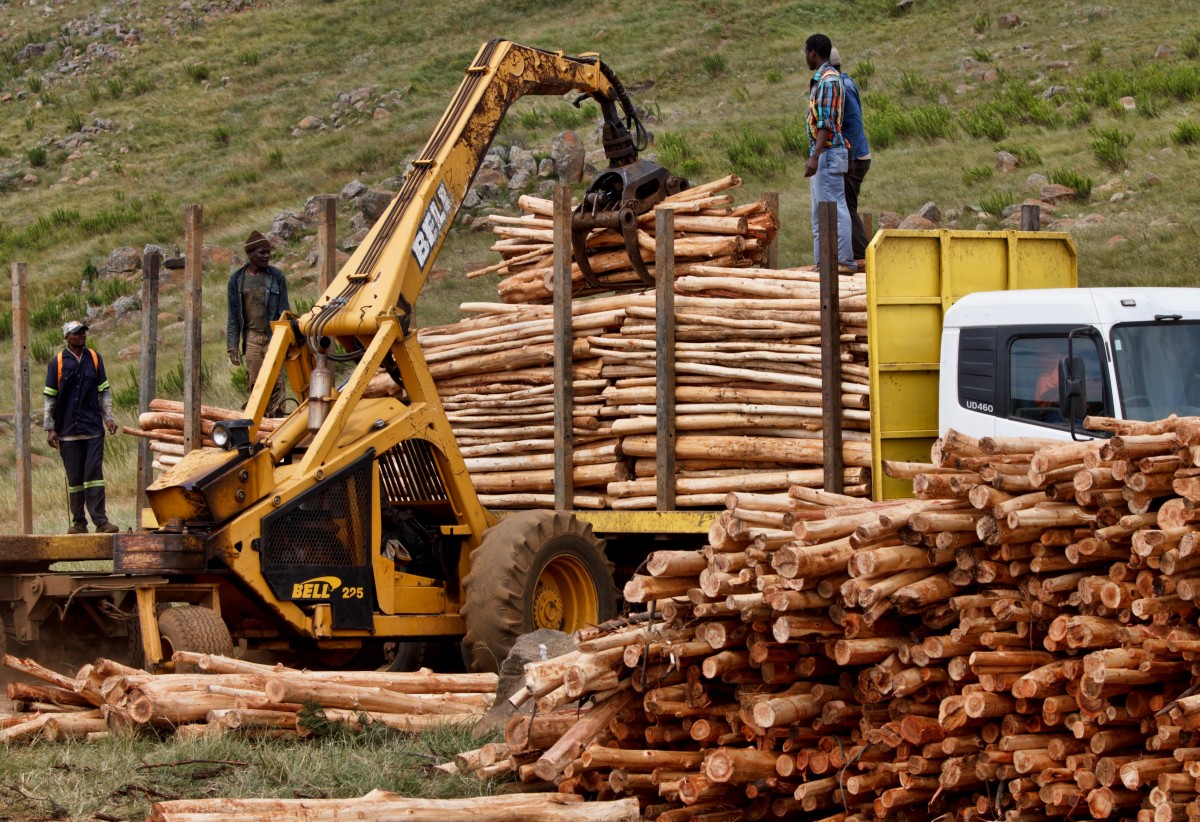 Les gestes pour préserver la ressources :

Planter de nouveaux arbres

Laisser les restes de bois sur la parcelle pour préserver la fertilité du sol
2. La transformation
Bois d’œuvre : sciage, tranchage, déroulage
Bois d’industrie : trituration
Bois énergie : broyage
2. La transformation
Les gestes pour préserver la ressource :

Le sciage et la trituration produit des sciures, de copeaux et des plaquettes qui peuvent être valorisés en bois énergie ou servir dans la fabrication de panneaux ou de pâte à papier
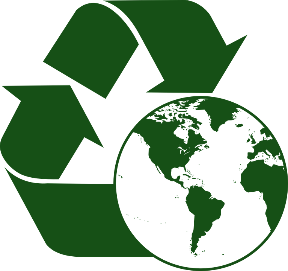 3. La fabrication
Construction de meubles
Production de papiers, panneaux 

Les gestes pour préserver la ressource :

Des produits écoconçus qui pourront ensuite être recyclés ou valorisés
Fabriquer la pâte à papier à partir des sciures et copeaux du sciage
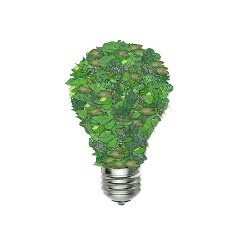 Précision de l'assemblage de l'accotoir au dossier pied arrière par René Allot
4. La mise en œuvre
Construction
Rénovation
Agencement
L’économie circulaire dans la transformation du bois
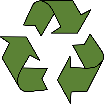 Visuels : 
https://pixabay.com/fr/
https://pxhere.com/
https://openclipart.org/